Chapter 5
The Periodic Law
Section 1
History of the Periodic Table
Section 1 Objectives
Explain the roles of Mendeleev and Moseley in the development of the periodic table.
Describe the modern periodic table
Explain how the periodic law can be used to predict the properties of elements
Dmitri Mendeleev
Organized the first periodic table by using cards of the known elements and their properties set out on a table
He noticed that when the elements were arranged in order of increasing atomic mass, certain similarities in their properties appeared at regular intervals.
A repeating pattern like this is known as periodic
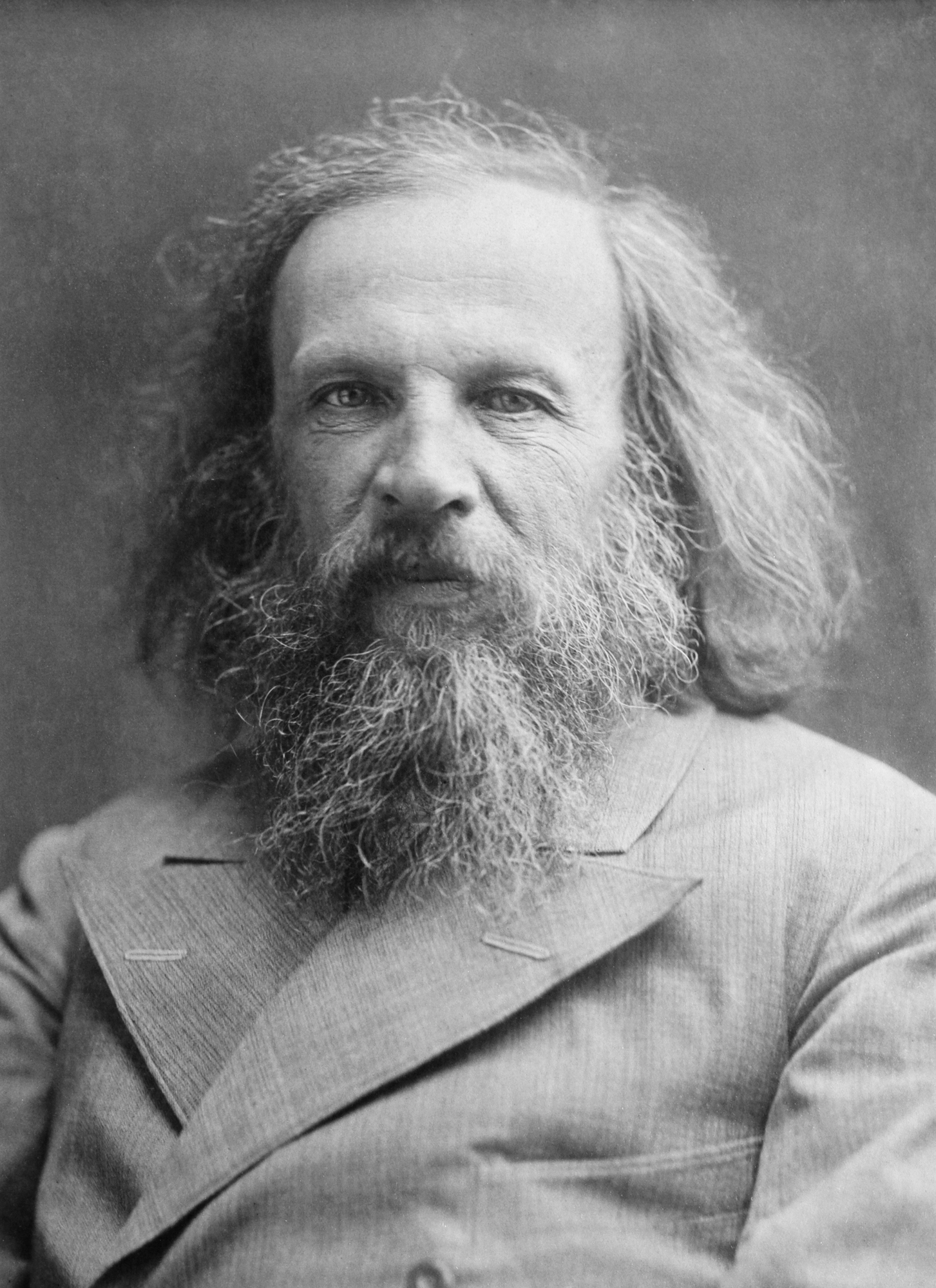 https://www.youtube.com/watch?v=IgA37CNa7Ow
https://www.youtube.com/watch?v=fPnwBITSmgU
After Mendeleev
Mendeleev’s Periodic Table was a great success but two questions remained:
1. Why could most of the elements be arranged in the order of increasing atomic mass, but a few could not?
2. What was the reason for chemical periodicity?
Henry Moseley
40 years after Mendeleev, Moseley noticed that the elements fit into the Periodic Table better when they were arranged in increasing order according to the number of protons in the nucleus. 
Atomic number (protons) was more important than atomic mass (protons+neutrons)
Periodic Law
The physical and chemical properties of the elements are periodic (repeating) functions of their atomic numbers
Periodic Table
An arrangement of the elements in order of their atomic numbers so that elements with similar properties fall in the same column, or group.
Noble Gases
Group (column) 18, they have no chemical reactivity. Why?
Have a full electron “shell”
Called noble gases because they’re like nobility, too cool to hang out with the riff-raff (all the other elements)
Lanthanides
The 14 elements with atomic numbers from 58 to 71
They pretty much act the same chemically
Actinides
The 14 elements with atomic numbers from 90 to 103
They pretty much act the same chemically
Section 2 Objectives
Discuss the relationship between group electron configurations and group numbers
Describe the locations in the periodic table and the general properties of the alkali metals, the alkaline-earth metals, the halogens, and the noble gases.
What does group number tell you?
The group number (1,2, etc.) tells you how many valence (or extra) electrons an atom has. Atoms always want to have a full outer “shell” (or orbit, or ring) of electrons and will take on or give up extra electrons to accomplish this.
Group number = number of extra electrons
Group 1, the alkali metals
The elements going down the left side of the P.T. in group 1 are known as the alkalis
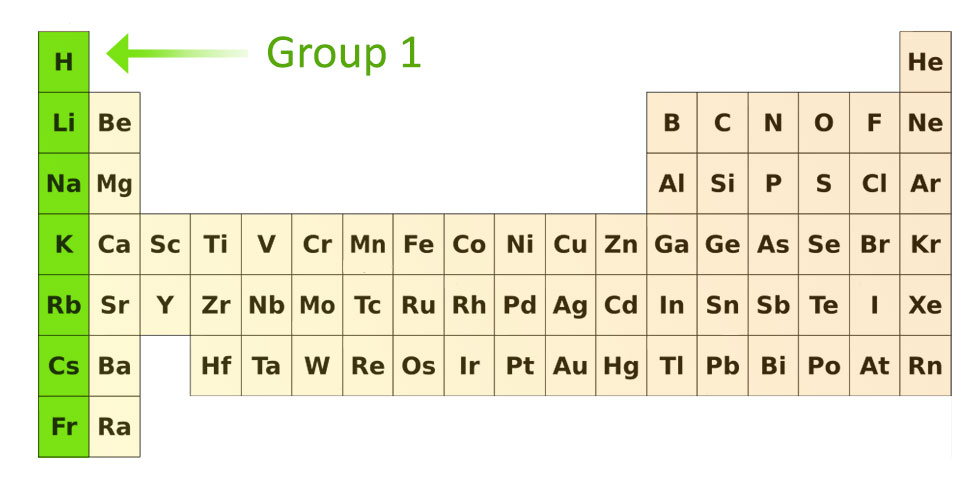 Alkali
All have one extra electron they’re trying to get rid of
They’re very reactive
They’re all silvery and soft enough to cut with a knife
Not found in nature though because they’re so reactive
Are usually stored in kerosene to keep them from reacting with the air or water
Group 2, the alkaline-earth metals
All have 2 extra electrons
Harder, denser, stronger than alkalis
Higher melting points than the alkalis
Not as reactive as Group 1, but still too reactive to be found in nature because they’ve all reacted with stuff
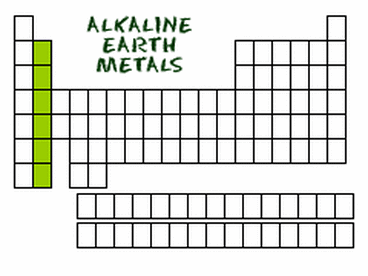 Group 7, the halogens
The halogens are the second to last column on the right of the PT
They’re all one electron short of a full outer shell or orbit of electrons
Just like the alkalis (with one extra electron) they are very, very reactive
Combine with metals to make salts
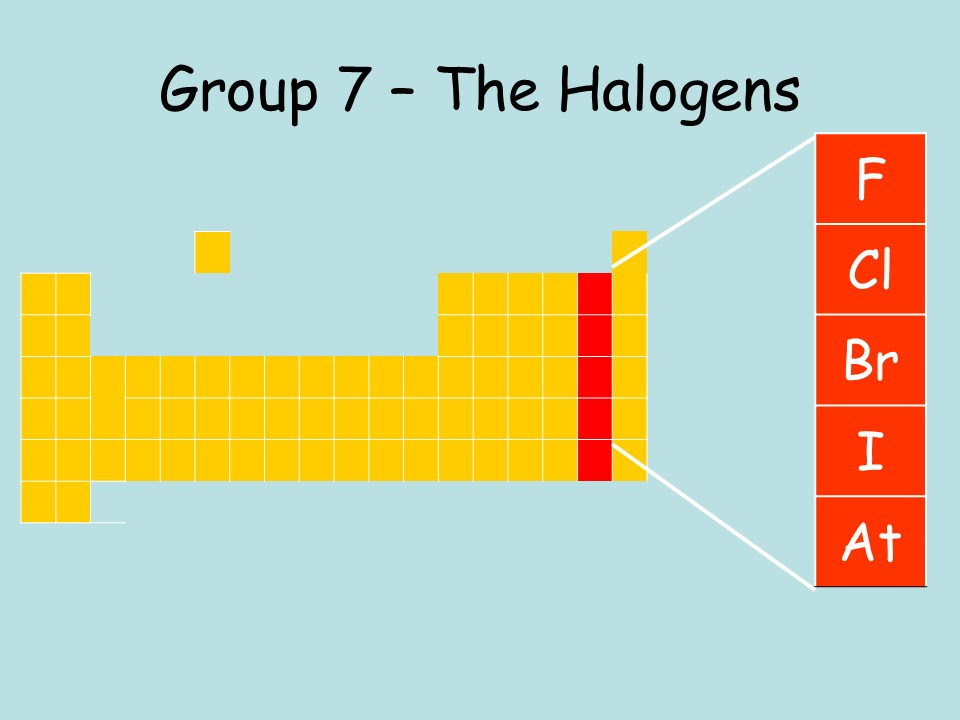 Group 8, the noble gases
Have full outermost layers so they don’t react with anything
All the way on the far right column of the Periodic Table
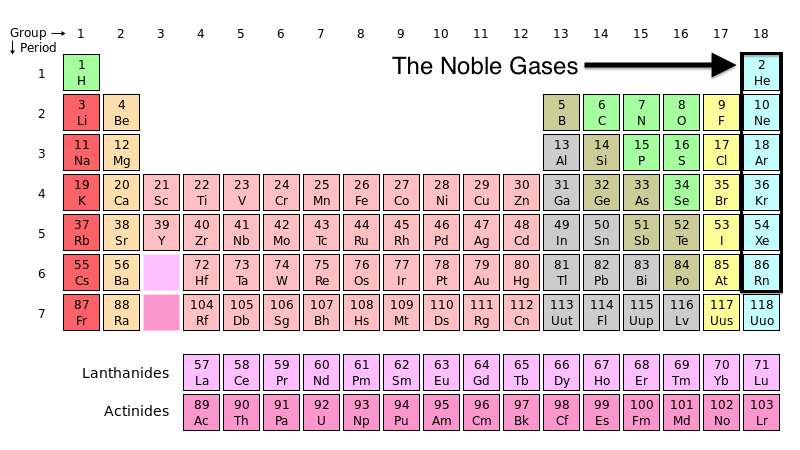 Section 3 Objectives
Define ionization energy and electronegativity
Define valence electrons, and state how many are present in atoms of each main-group element
Ions
An ion is a charged (positive or negative) atom of an element
It’s charged because it gained or lost electrons. If it gained electrons, it’s a negative ion. If it lost electrons, it’s a positive ion.
Ionization
Any process that results in the formation of an ion is referred to as ionization
Ionization Energy
Removing electrons from atoms to form ions requires energy
The energy required to remove one electron from an atom is called ionization energy
In general, ionization energies increase going from left to right in a period and decrease going down a group
Cations and anions
A positive ion is known as a cation
A negative ion is known as an anion
Valence electrons
The extra electrons available to be lost, gained, or shared in the formation of chemical compounds are referred to as valence electrons
Chemical reactions happen because of valence electrons. Without them, chemicals don’t react.
Electronegativity
Electronegativity is a measure of the ability of an atom in a chemical compound to attract electrons from another atom in the compound.
In general, electronegativity increases as you go from left to right across a period and decreases as you go down a group